Optical and raster electron microscopy of RFQ electrode surfacesof the GSI UNILAC high current injector RFQ after various treatments
P. Gerhard, H. Vormann, L. Groening, S. Mickat (GSI Linac Dept.)
B. Lommel, M. Bender, B. Kindler, A. Hübner, V. Yakusheva (GSI Target Lab)
T. Luckhardt (GSI Beam Diagnostics)

Workshop „High Intensity RFQ meets Reality”, Heidelberg 15.-16. April 2019
Microscopy of RFQ electrode surfaces:The samples
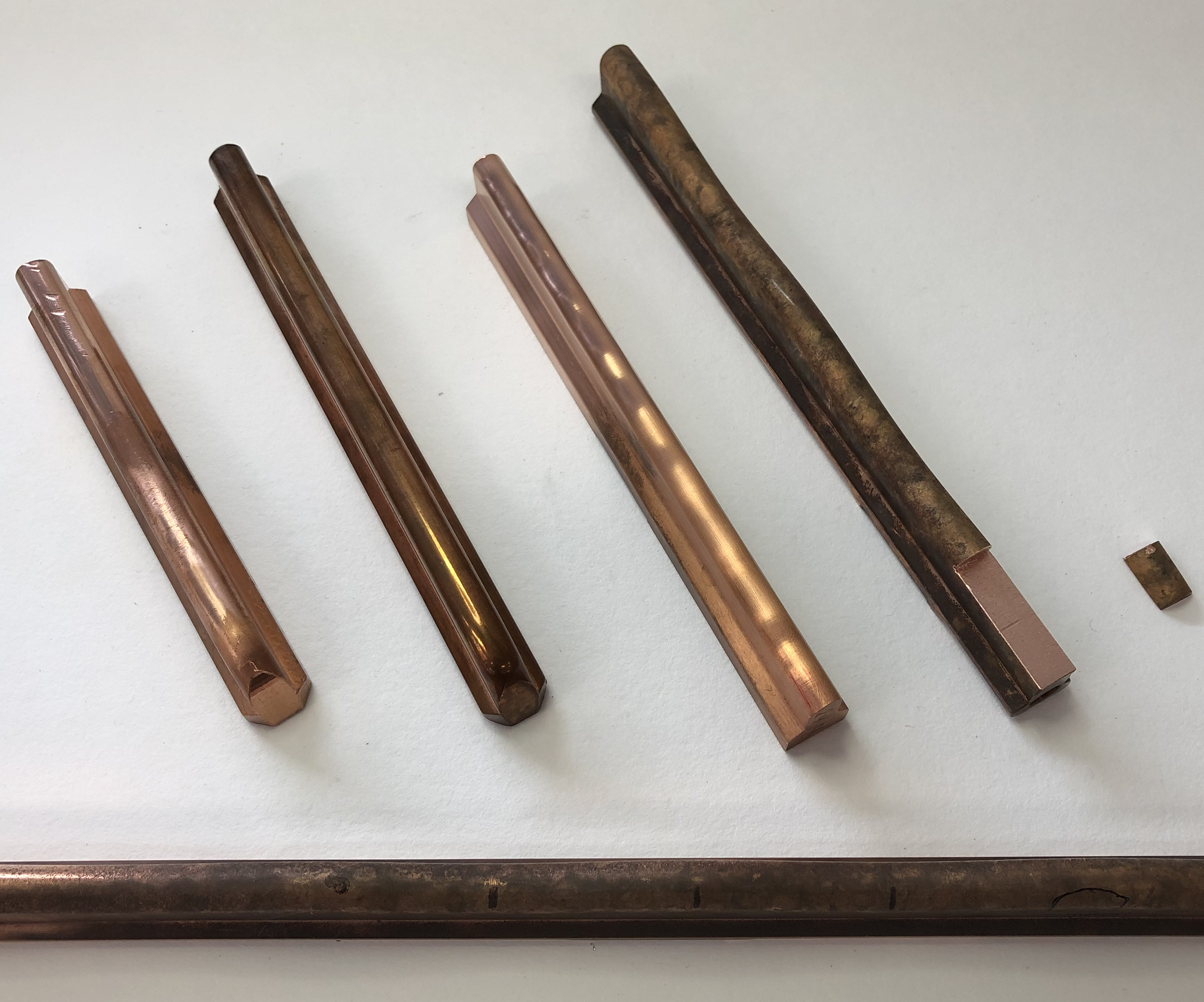 From roughness measurements:
Roughness used ~ 10x new
Cu plating makes no difference

How do the surfaces look like?
S2
S2a
S3
S4
S1
S5
*: Measurements courtesy S. Mickat, taken from similar, but not necessarily the same samples/spots
15.04.19
2
P. Gerhard, Microscopy of RFQ electrodes, 
RFQ Workshop Heidelberg
Microscopy of RFQ electrode surfaces:Milled, polished, Cu plated, and used
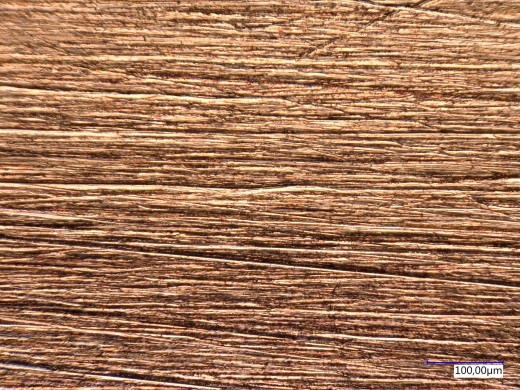 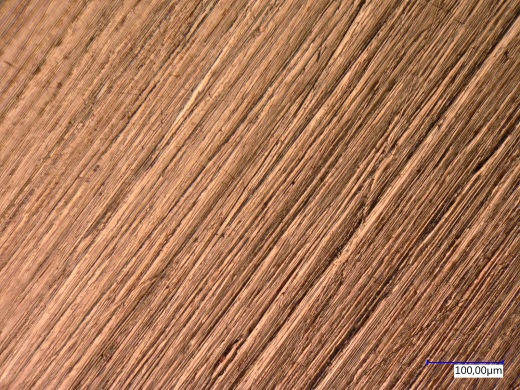 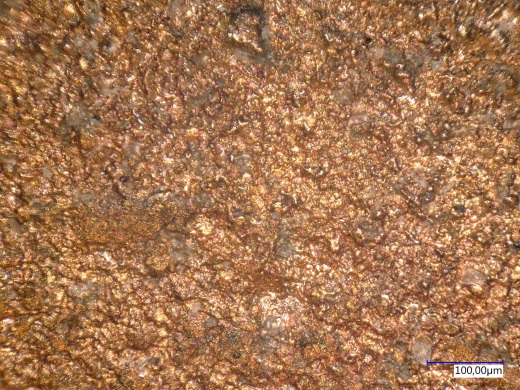 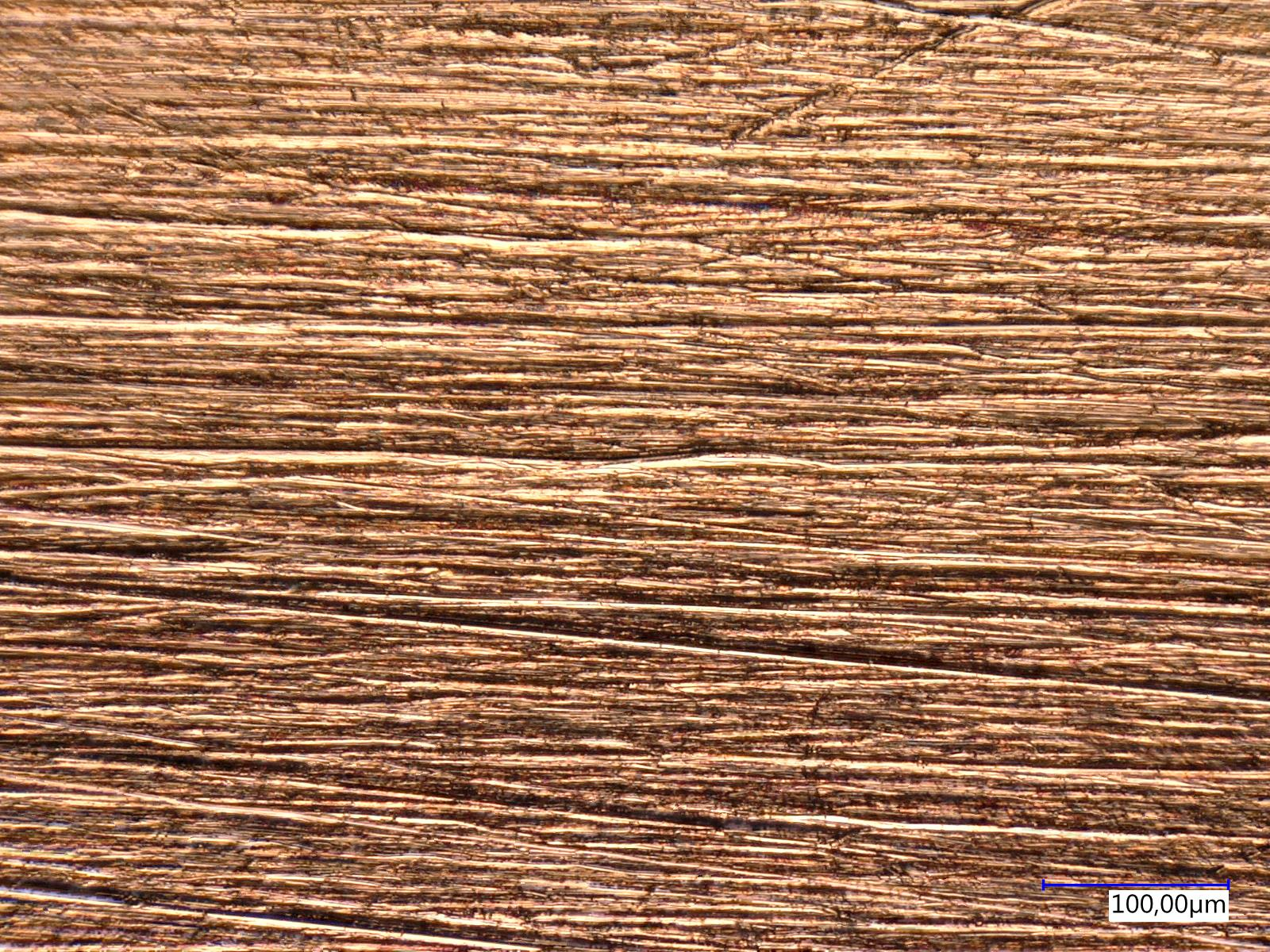 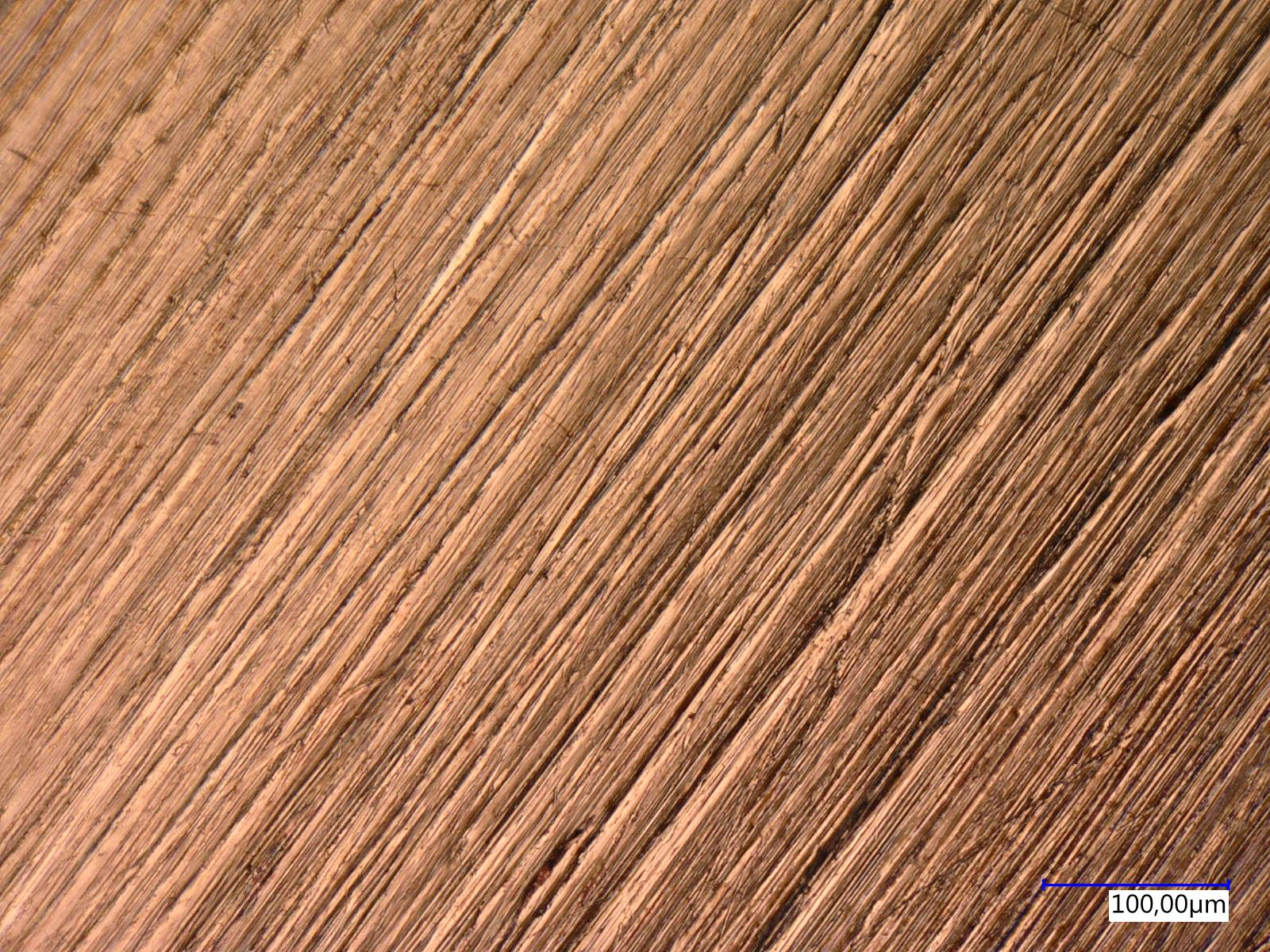 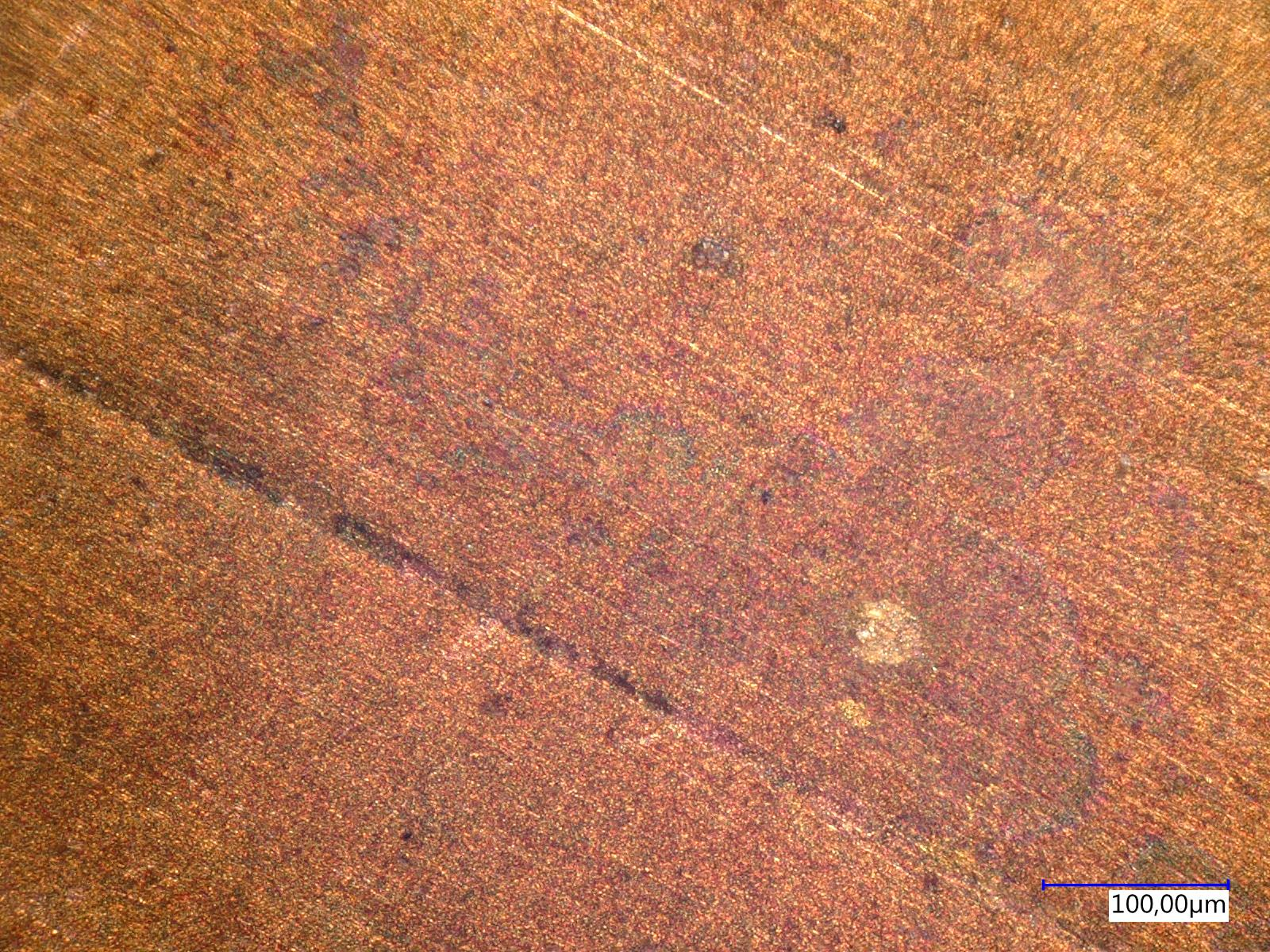 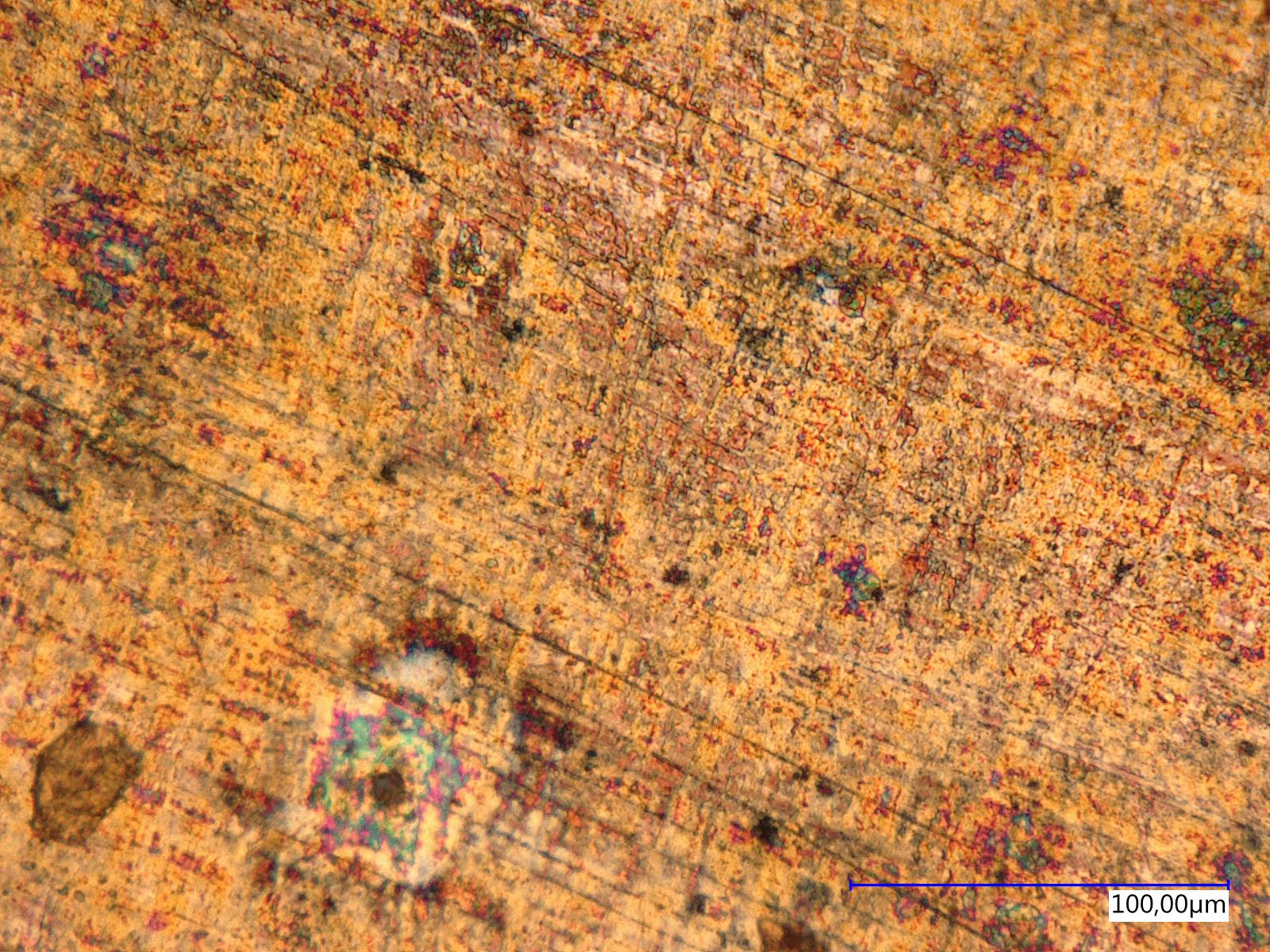 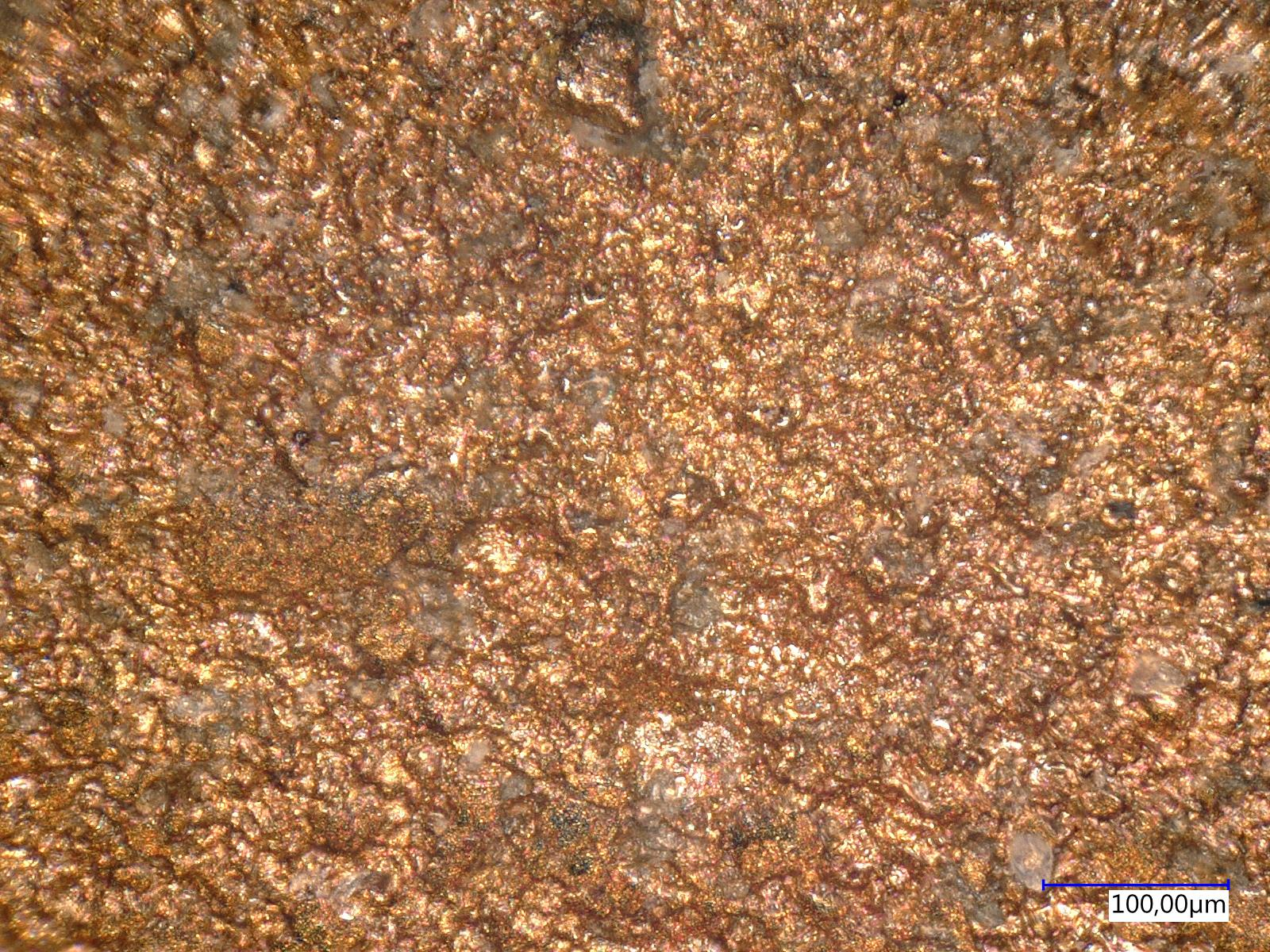 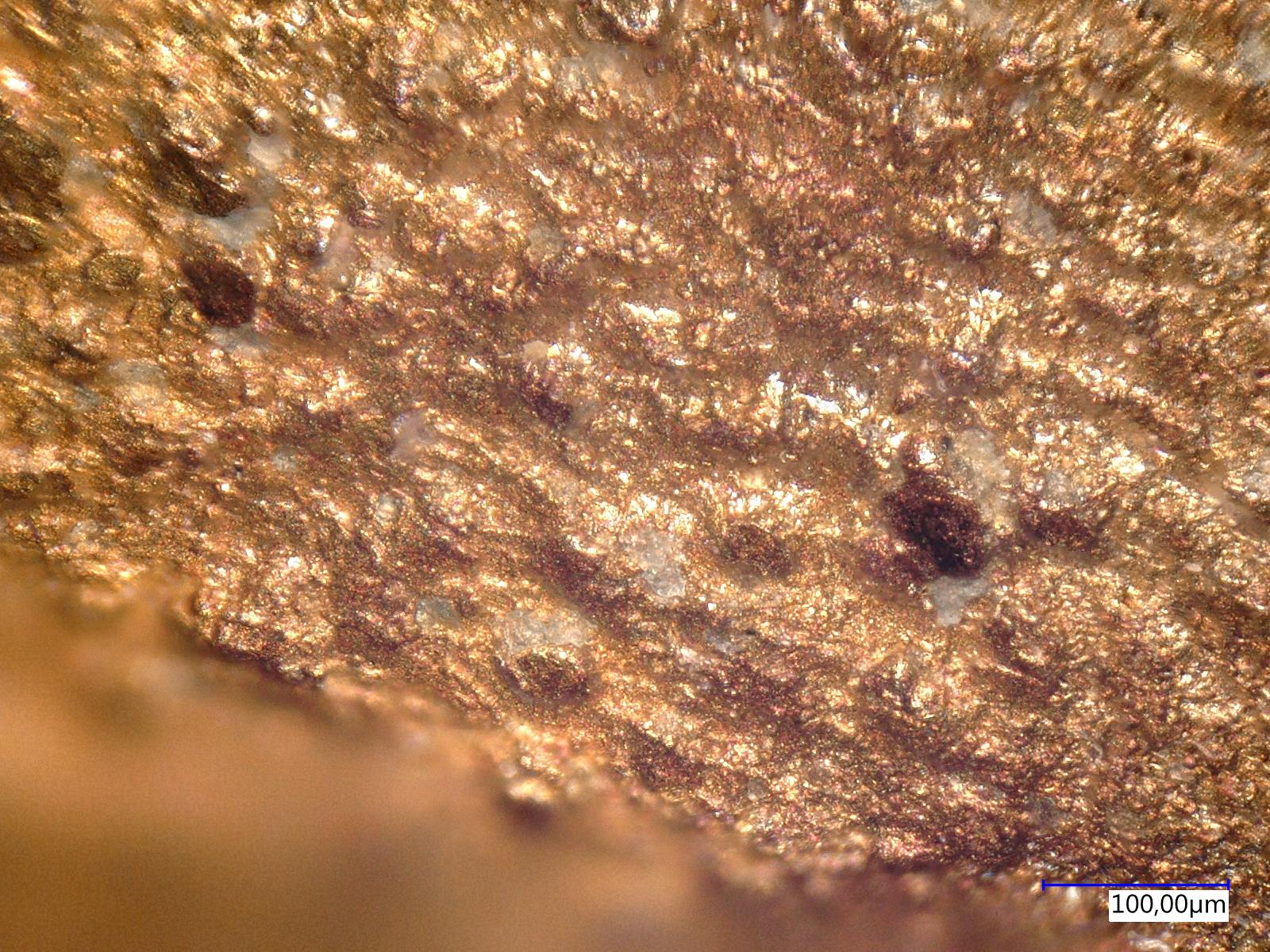 S1: milled
S2: milled, polished
S4: milled, polished, Cu plated, used
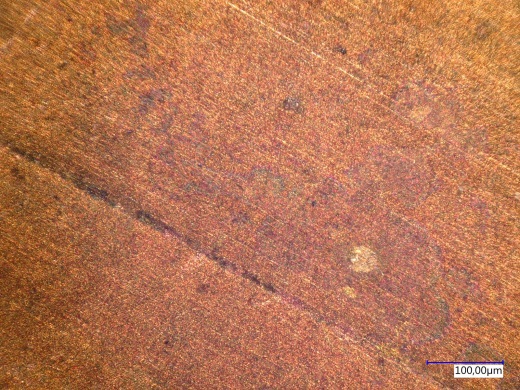 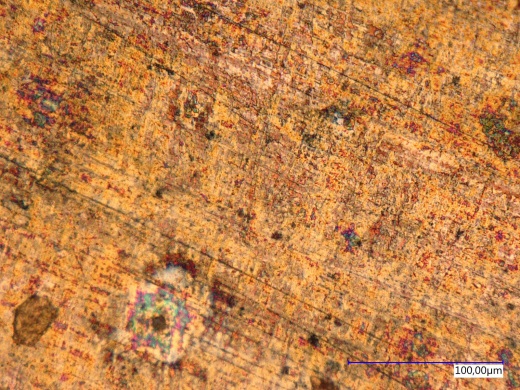 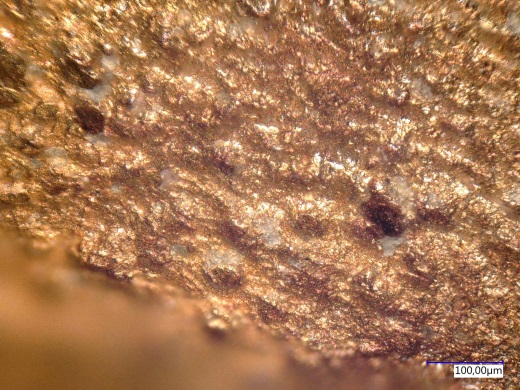 S3: milled, polished, Cu plated
S4: milled, polished, Cu plated, used
S3: milled, polished, Cu plated
S3: milled, polished, Cu plated
S2: milled, polished
S1: milled
S4: milled, polished, Cu plated, used
15.04.19
3
P. Gerhard, Microscopy of RFQ electrodes, 
RFQ Workshop Heidelberg
Microscopy of RFQ electrode surfaces:Cu plated vs. not Cu plated, used
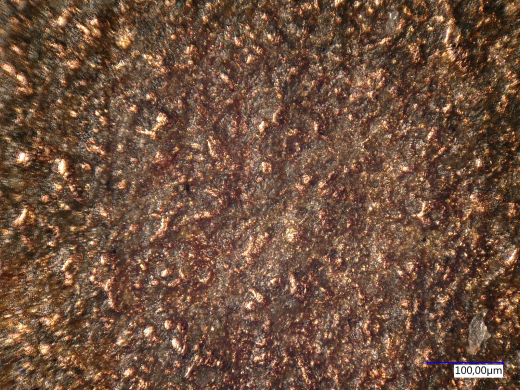 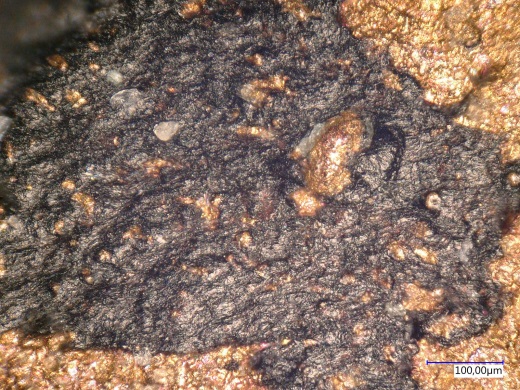 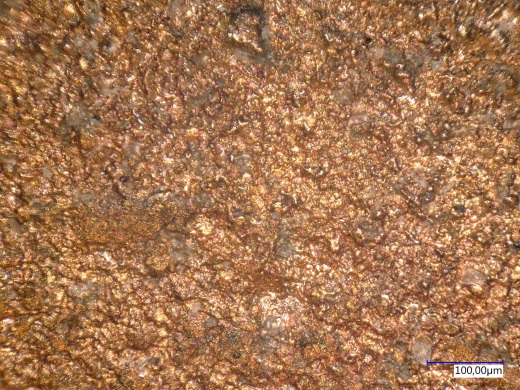 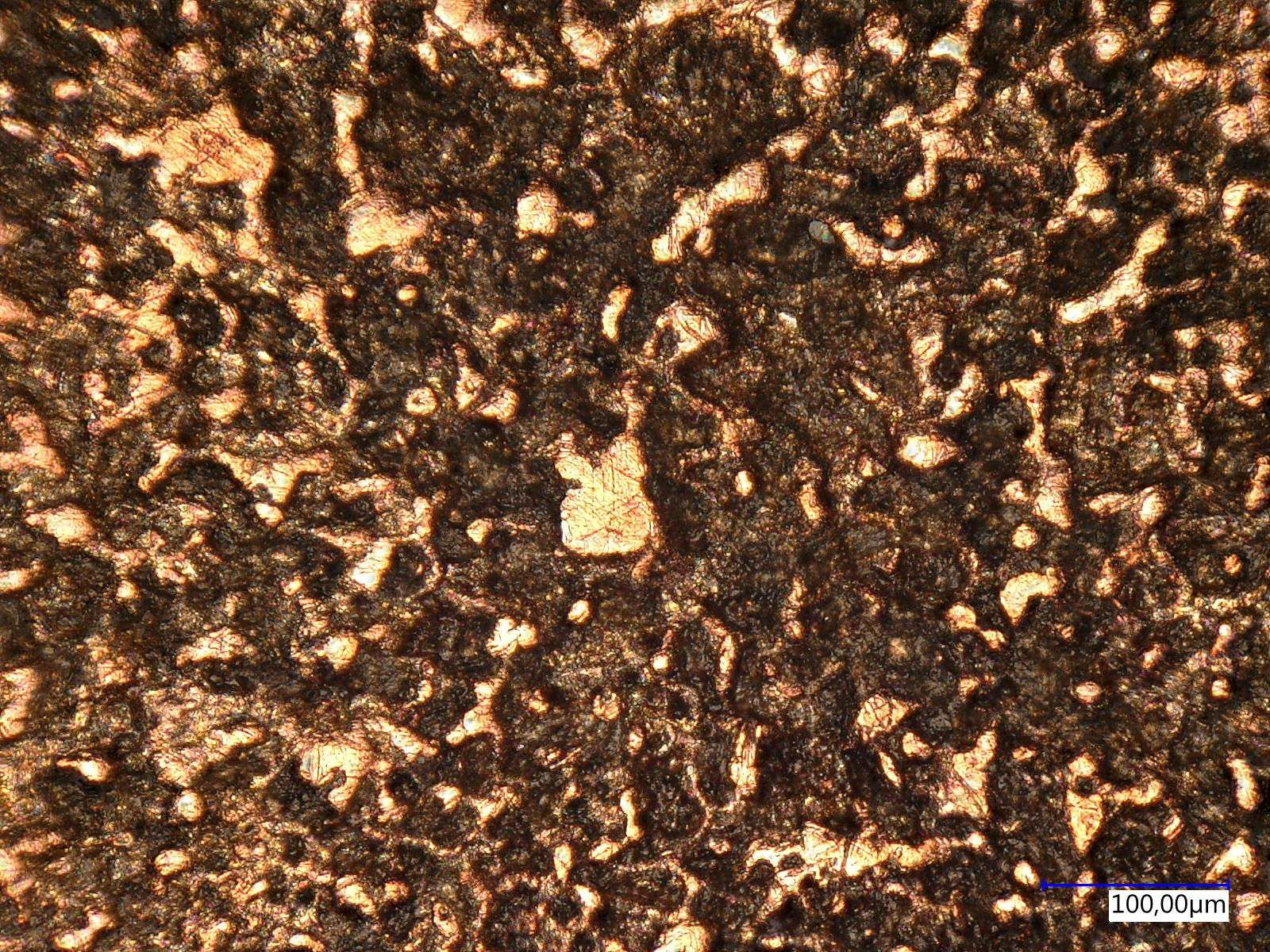 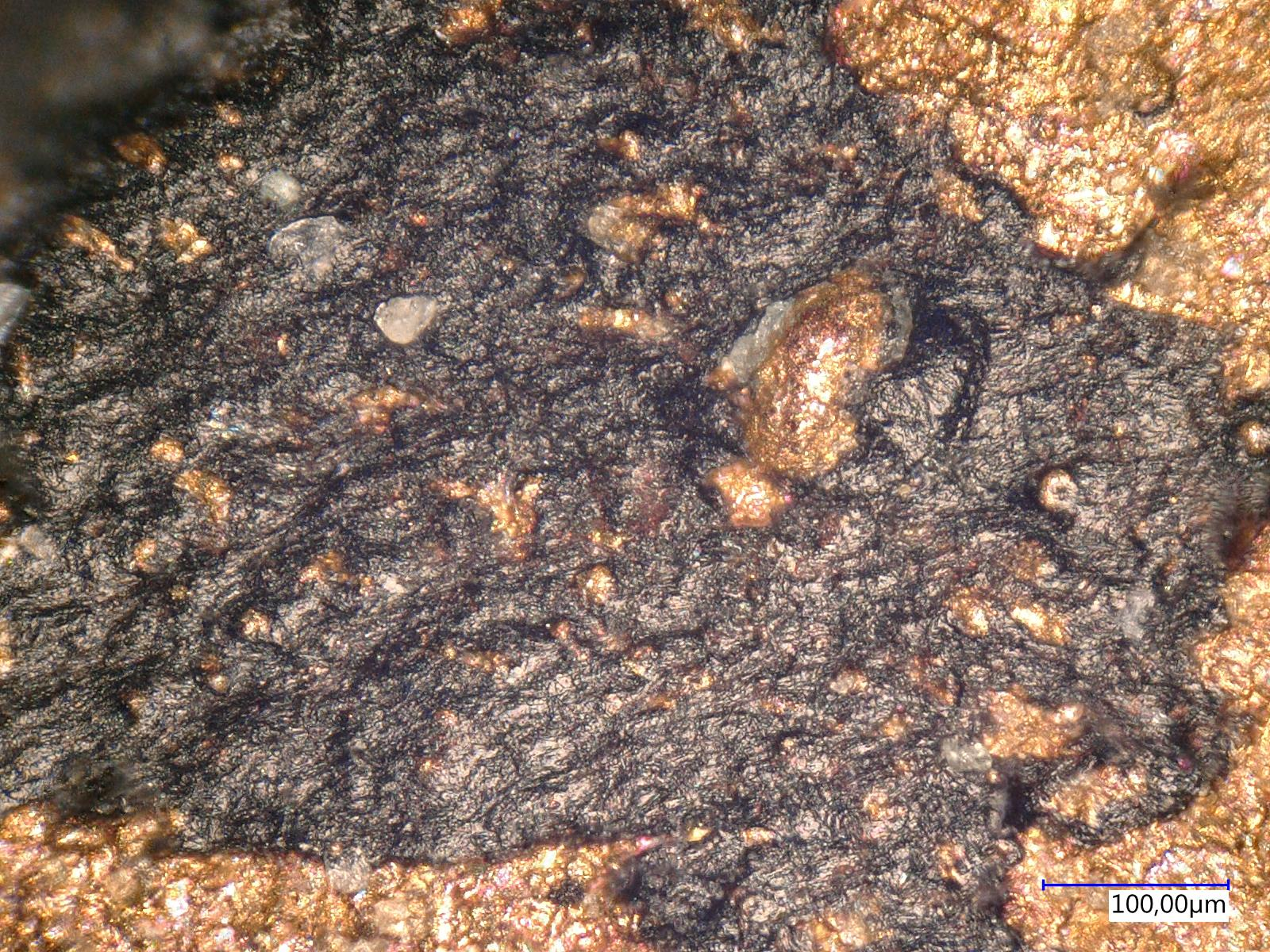 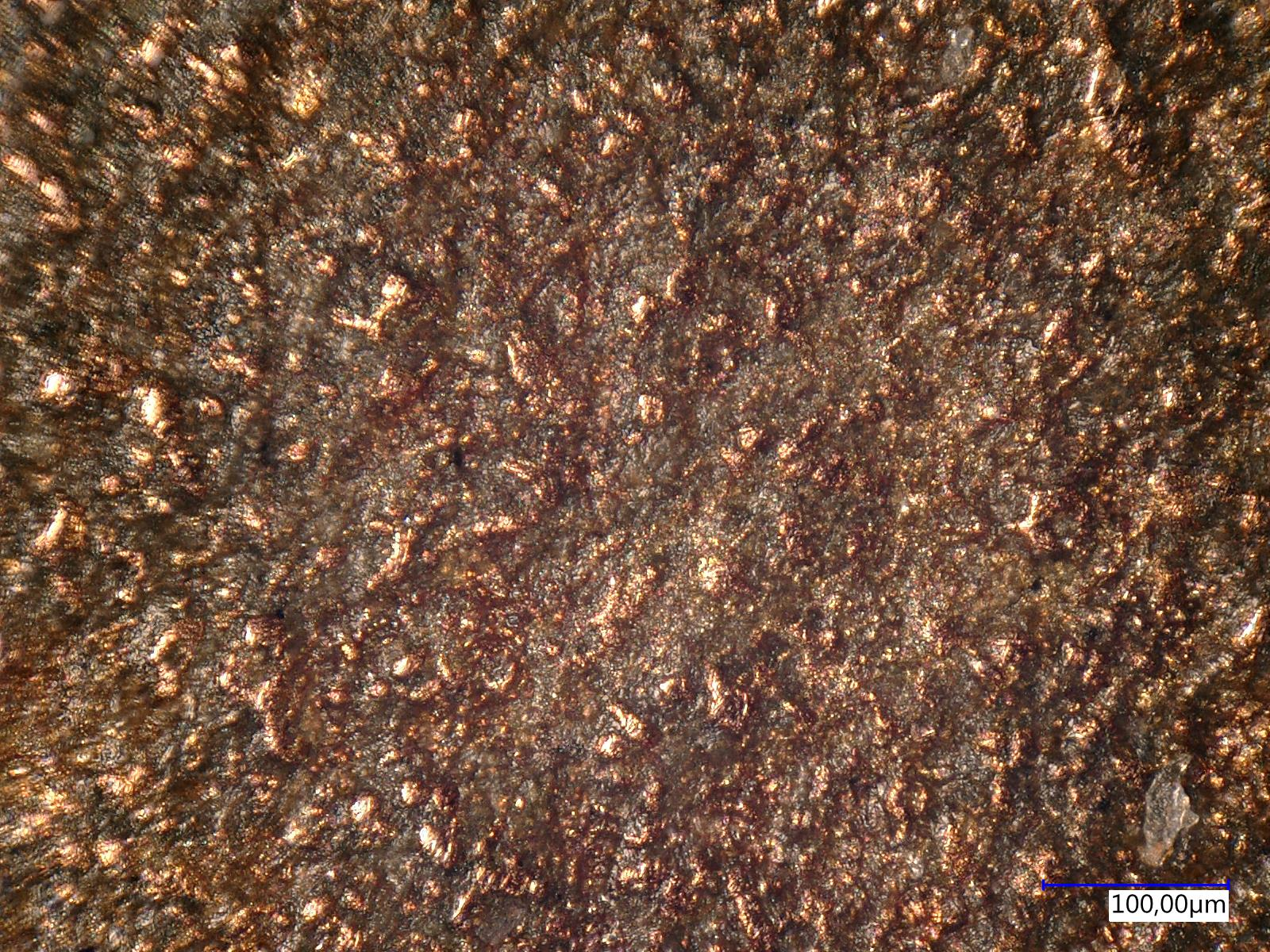 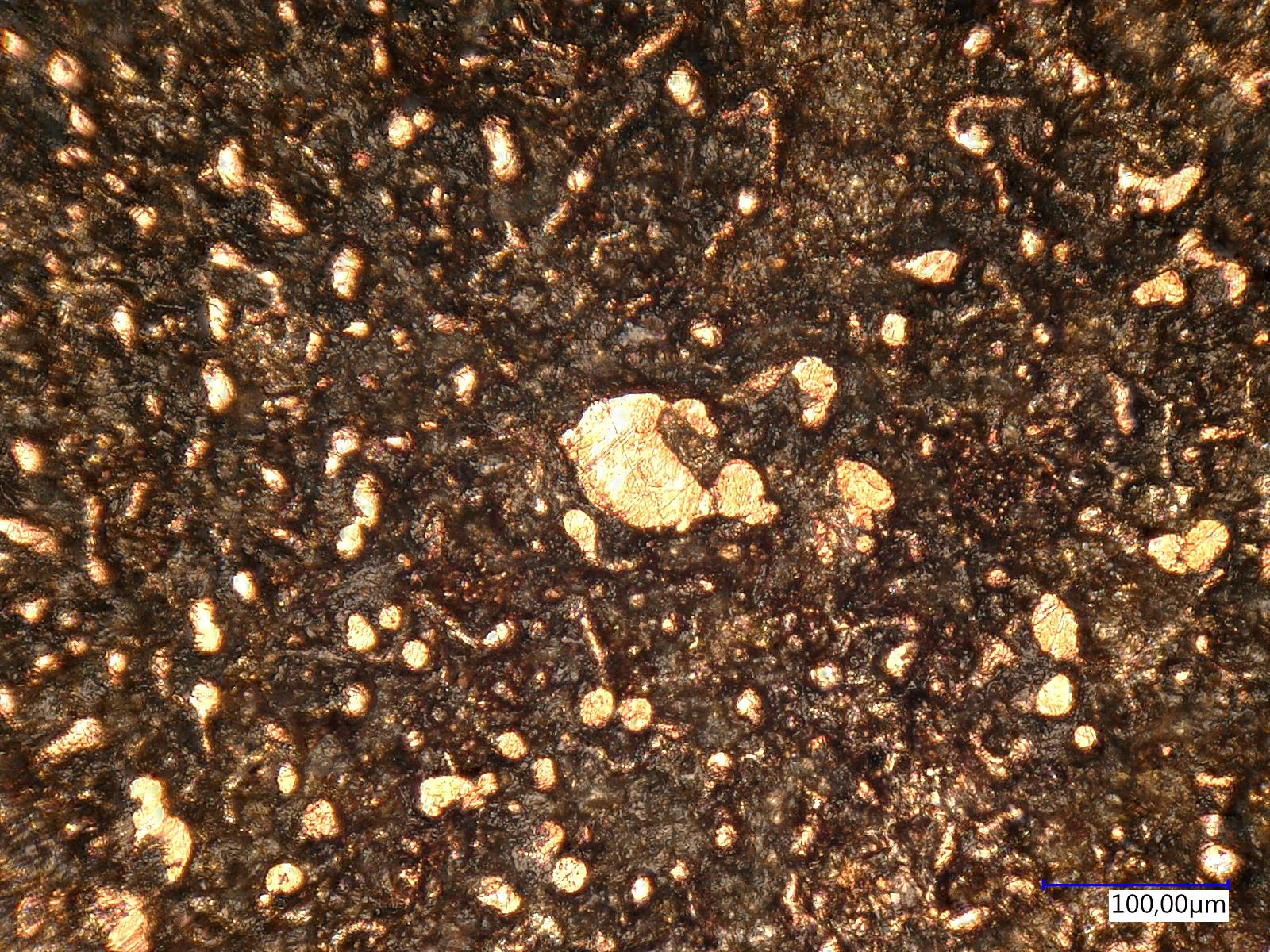 S5: not Cu plated, used
S4: Cu plated, used
S4: Cu plated, used
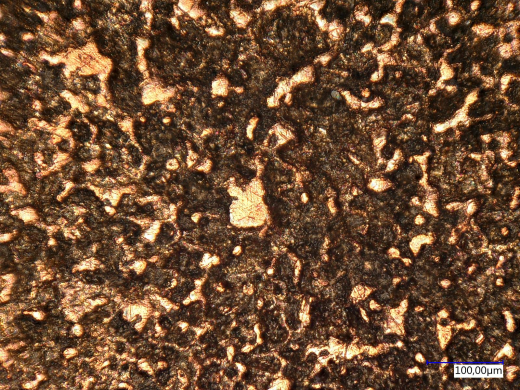 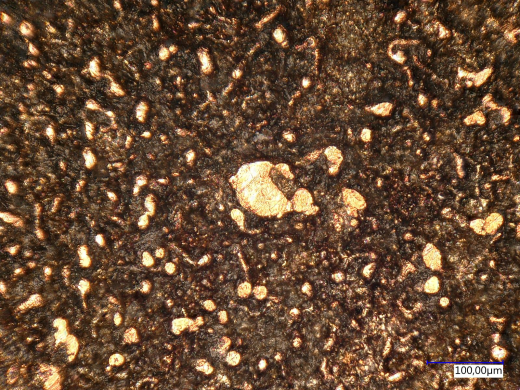 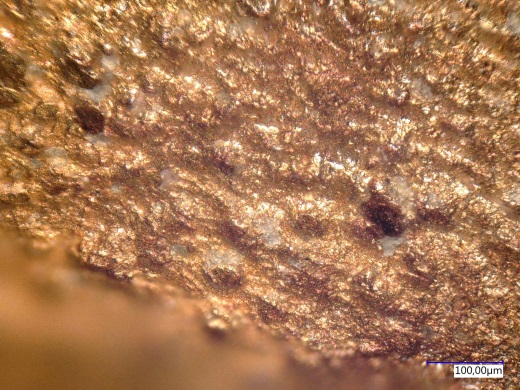 S5: not Cu plated, used
S5: not Cu plated, used
S5: not Cu plated, used
S4: Cu plated, used
S4: Cu plated, used
15.04.19
4
P. Gerhard, Microscopy of RFQ electrodes, 
RFQ Workshop Heidelberg
Microscopy of RFQ electrode surfaces:Not Cu plated, used (details)
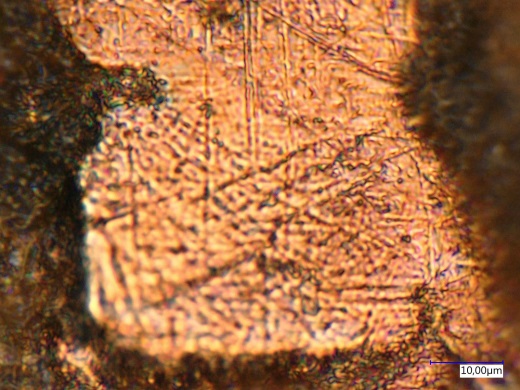 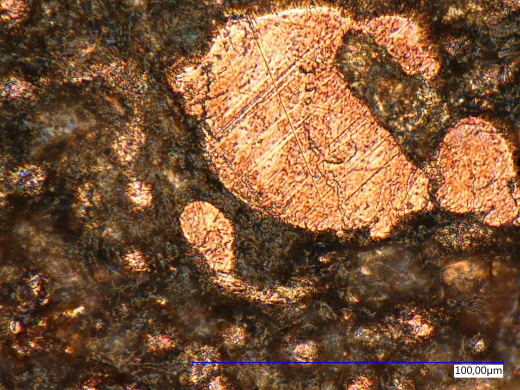 S5: not Cu plated, used
S5: not Cu plated, used
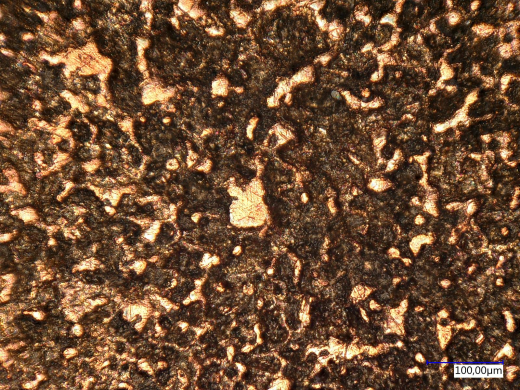 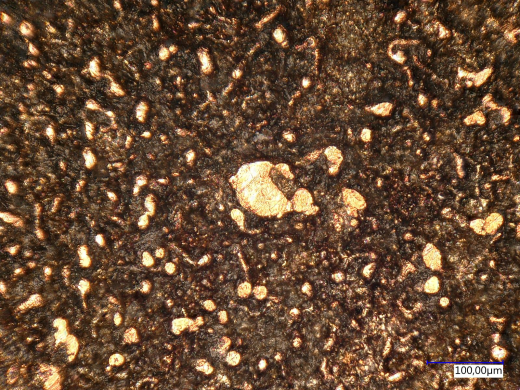 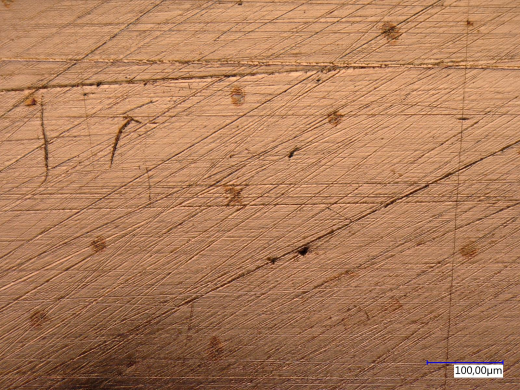 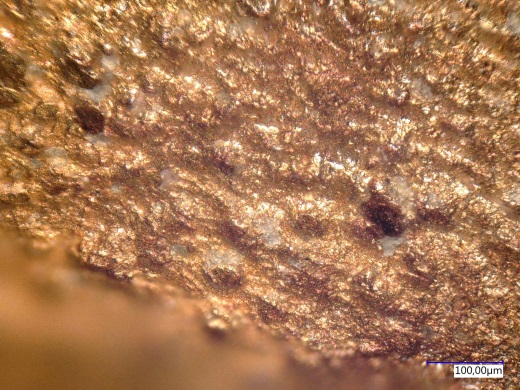 S5: not Cu plated, used
S5: not Cu plated, used
S2a: not Cu plated, not used
S4: Cu plated, used
15.04.19
5
P. Gerhard, Microscopy of RFQ electrodes, 
RFQ Workshop Heidelberg
Microscopy of RFQ electrode surfaces:SEM and EDX
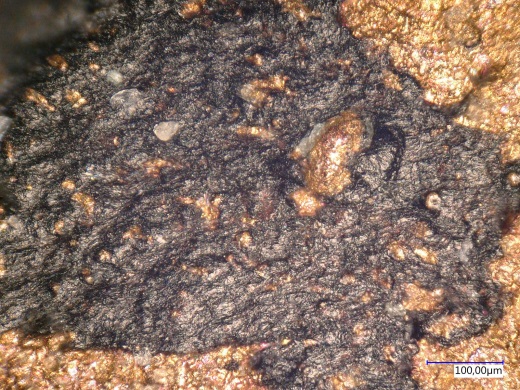 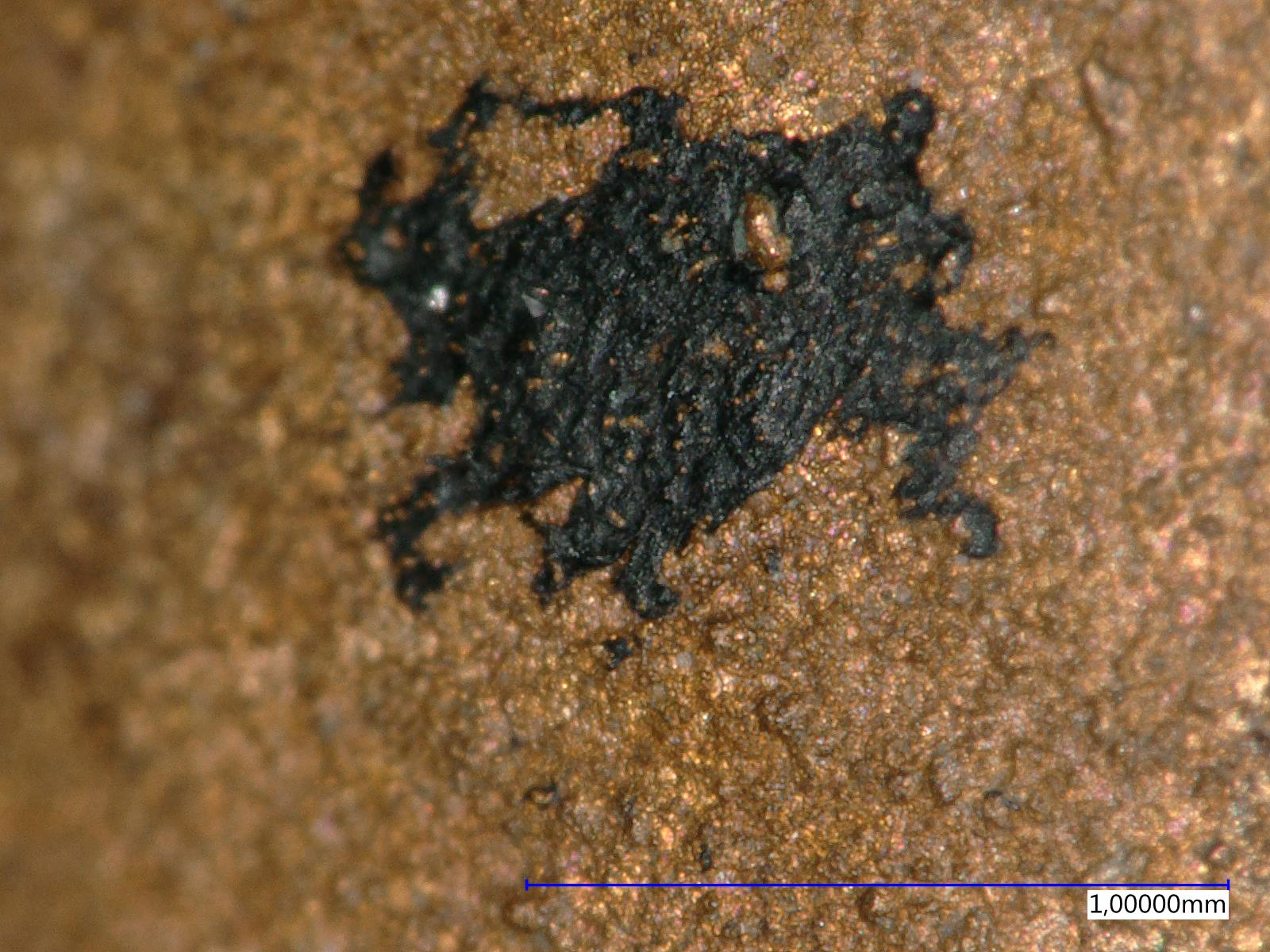 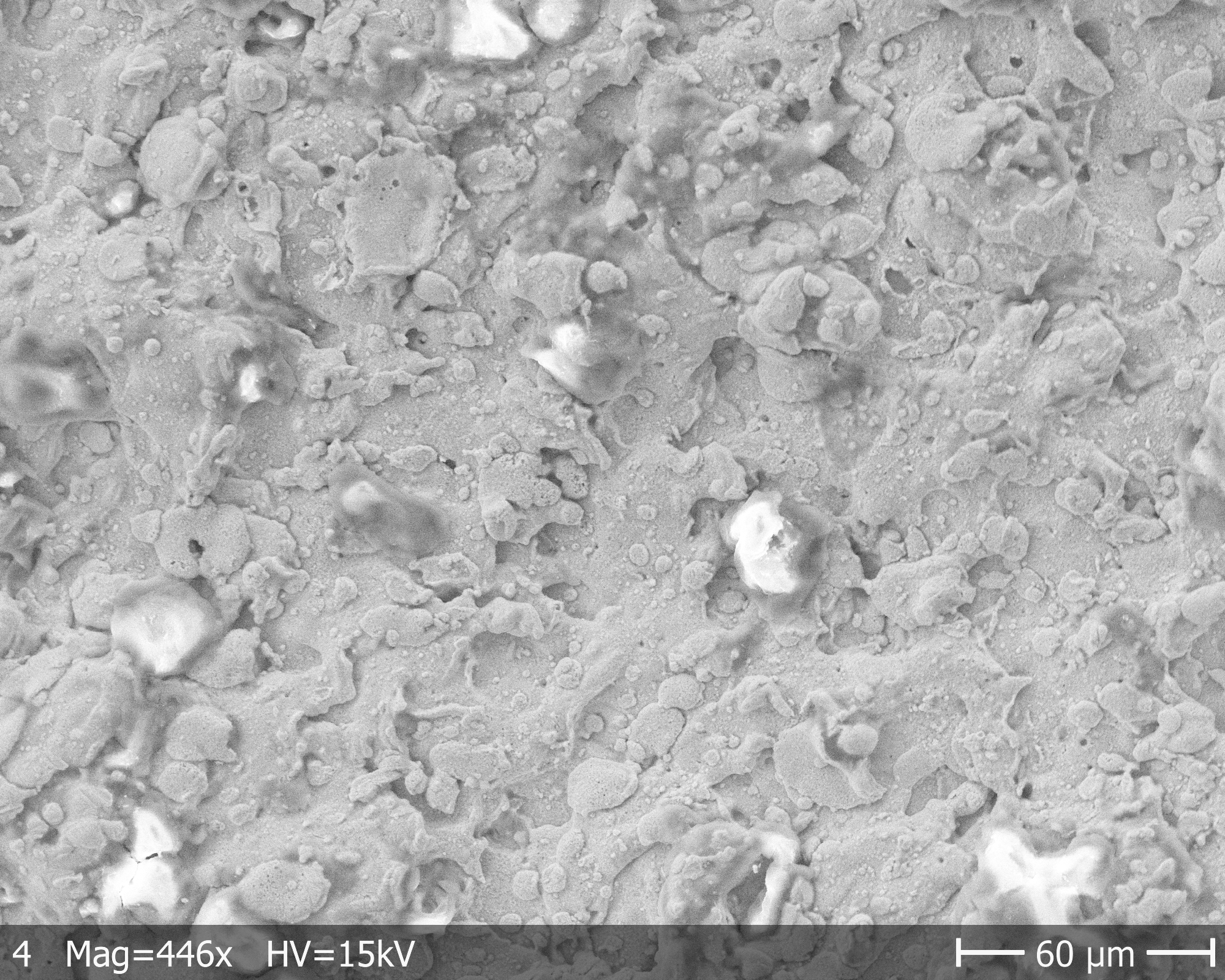 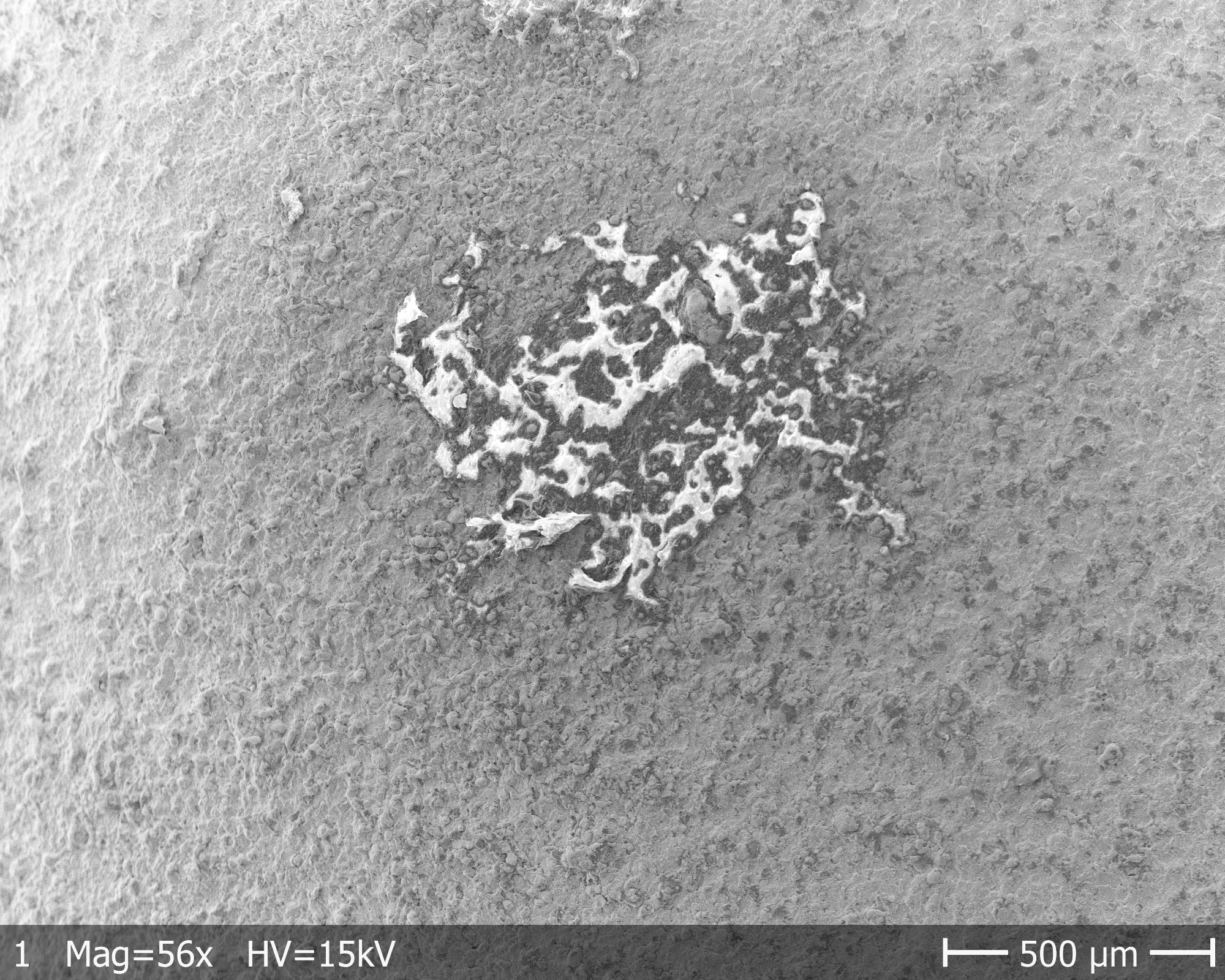 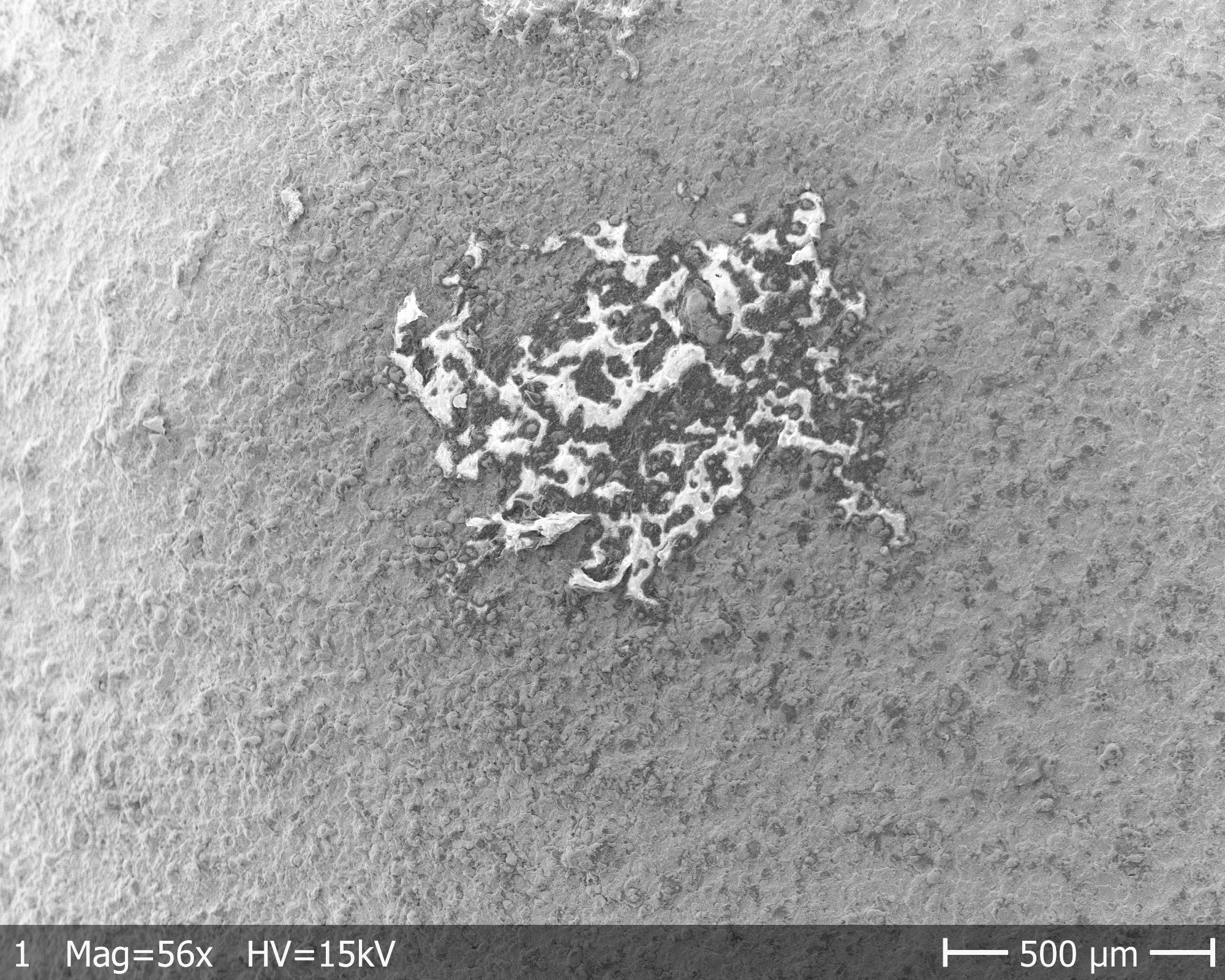 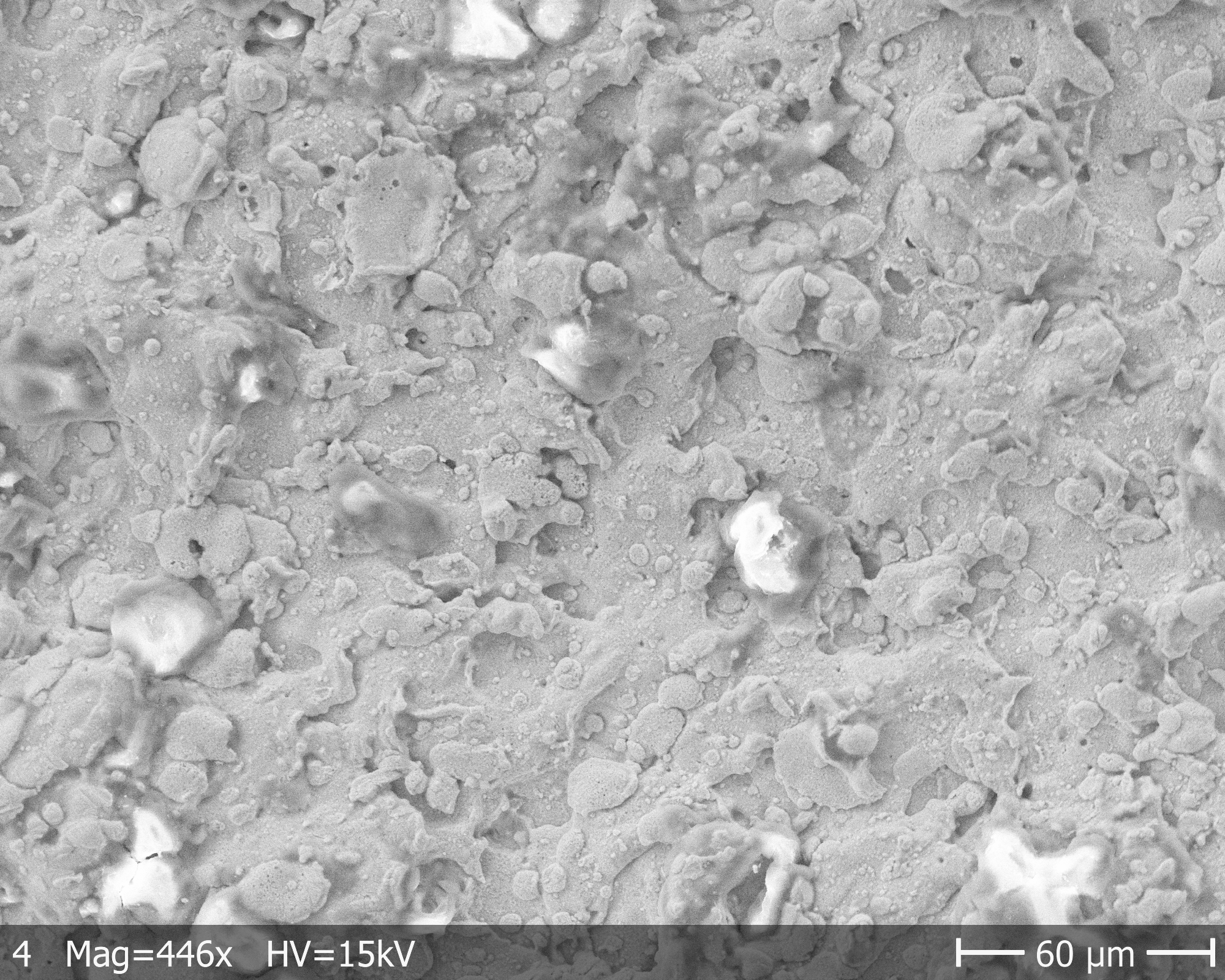 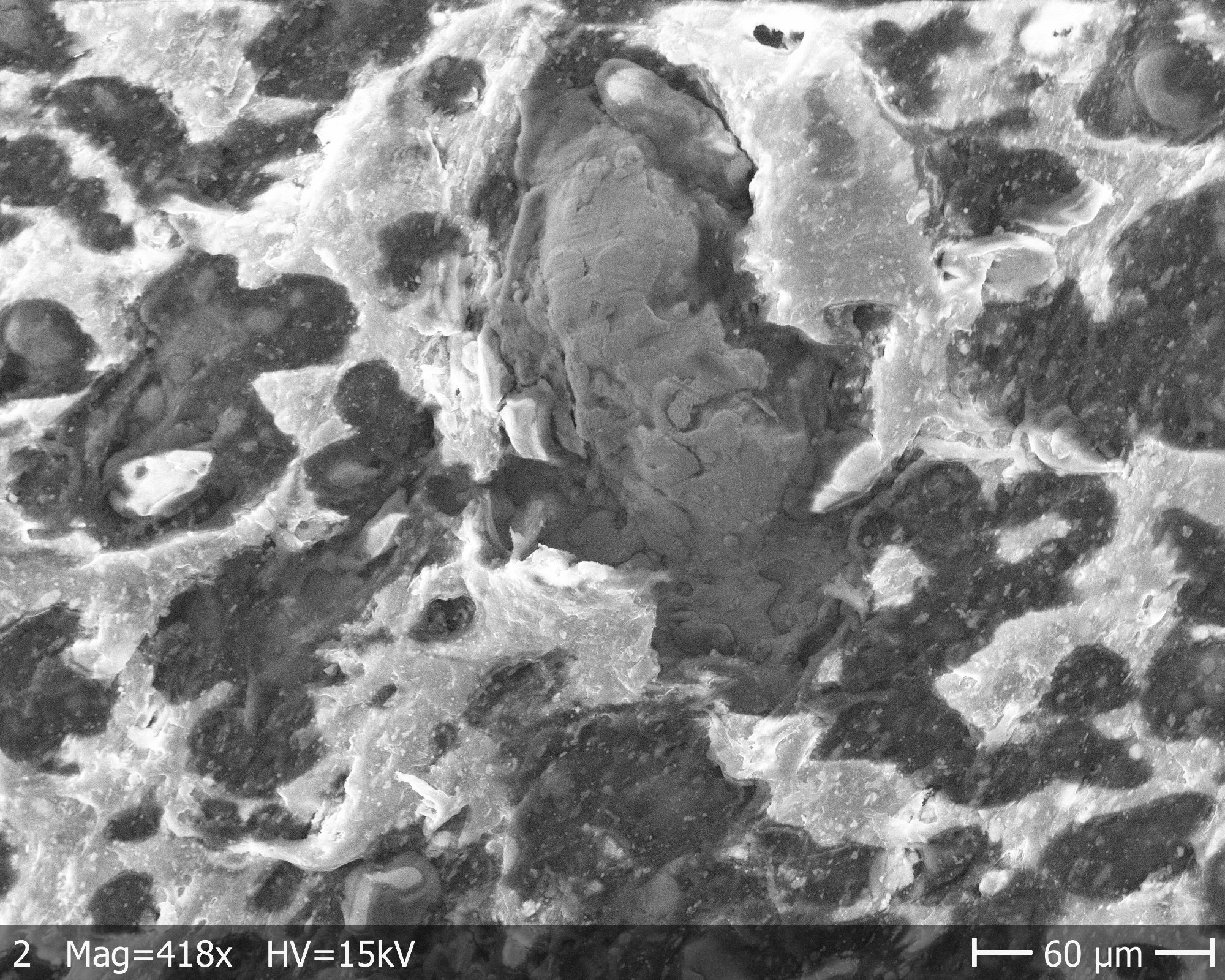 S4: Cu plated, used
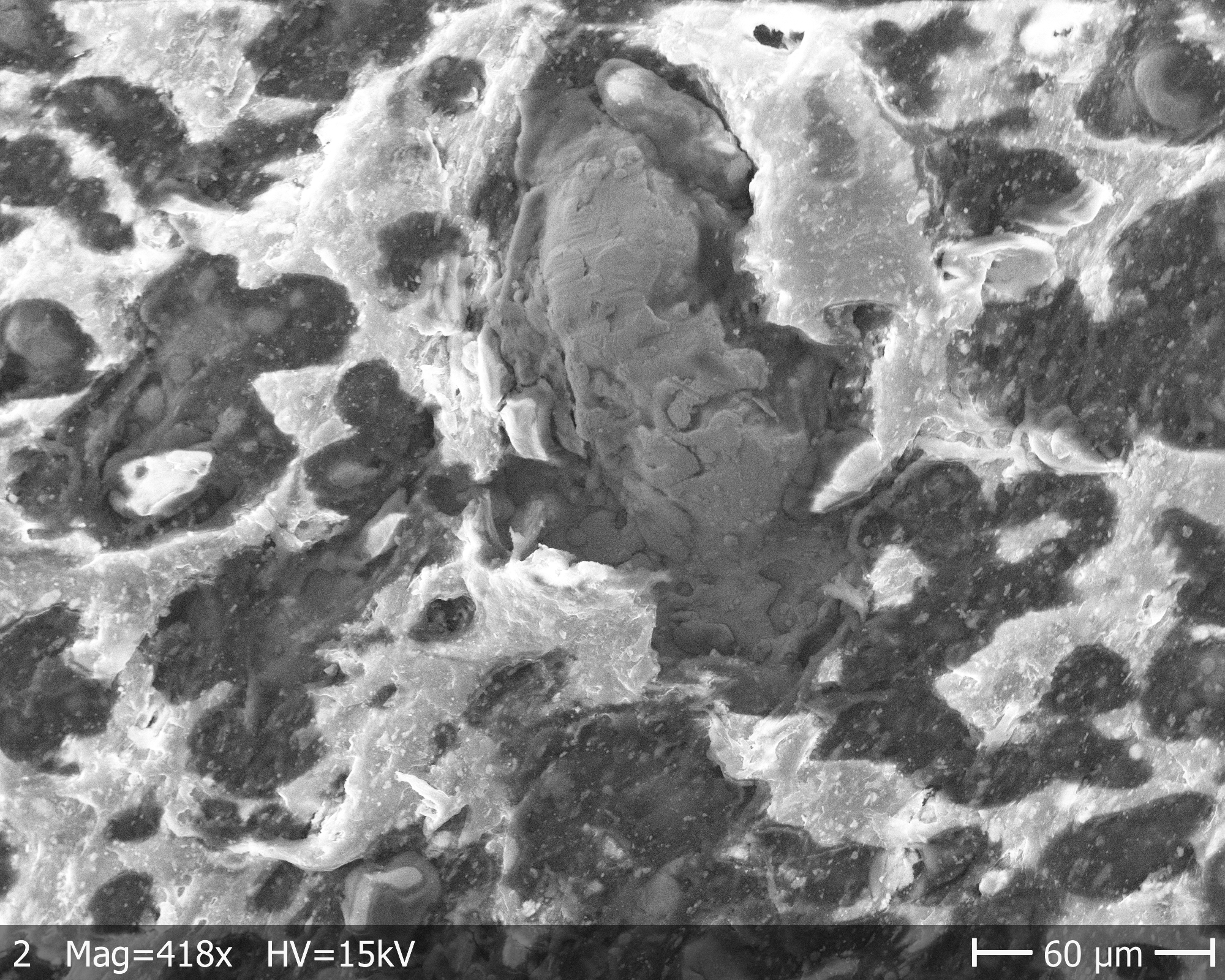 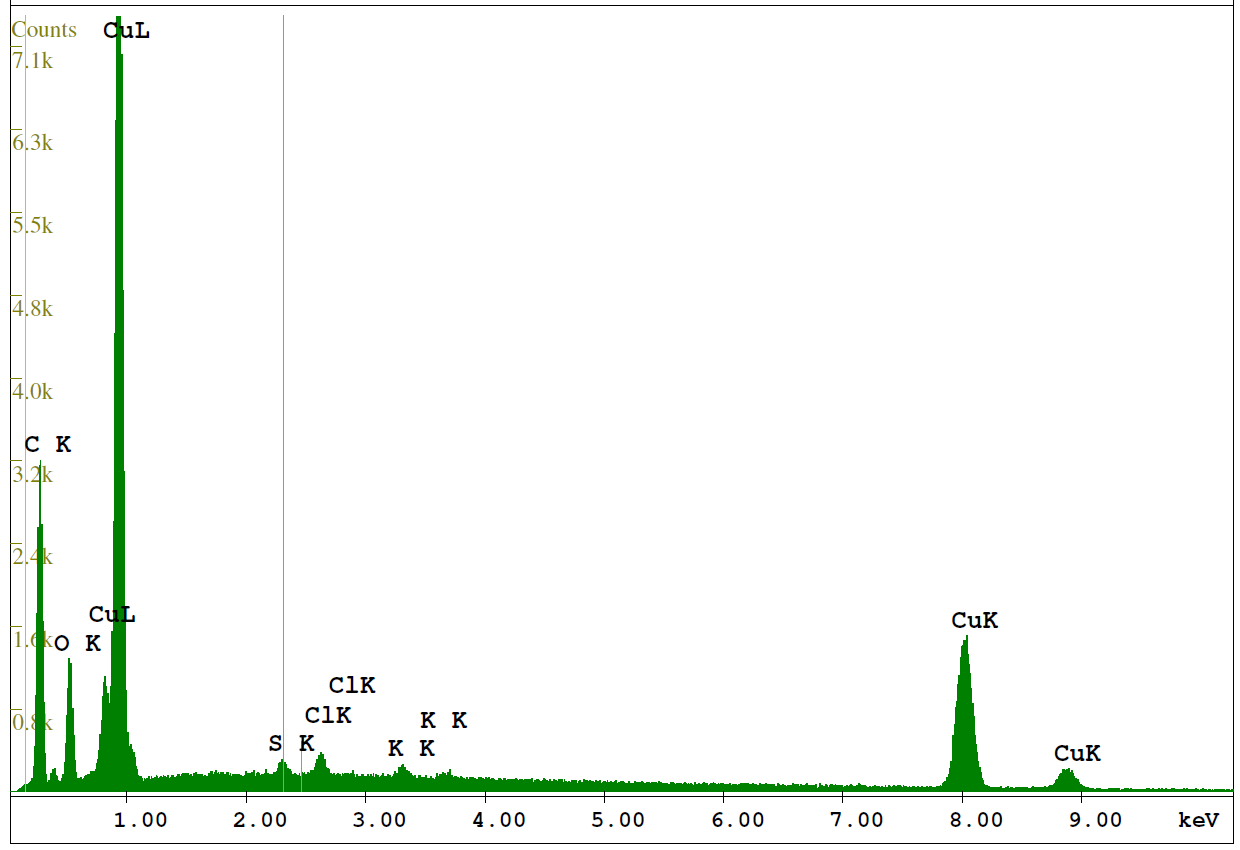 EDX
EDX
15.04.19
6
P. Gerhard, Microscopy of RFQ electrodes,  RFQ Workshop Heidelberg
Thank you!
15.04.19
7
P. Gerhard, Microscopy of RFQ electrodes, 
RFQ Workshop Heidelberg
How the data was analysed?
Test1-1 - 1200
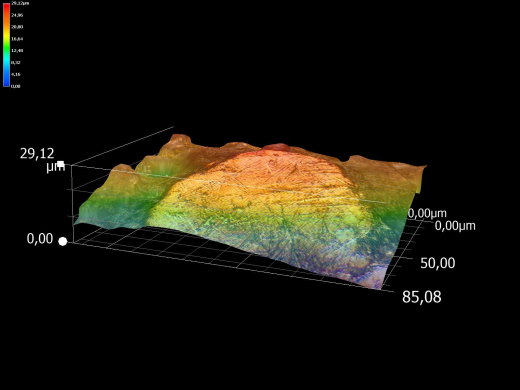 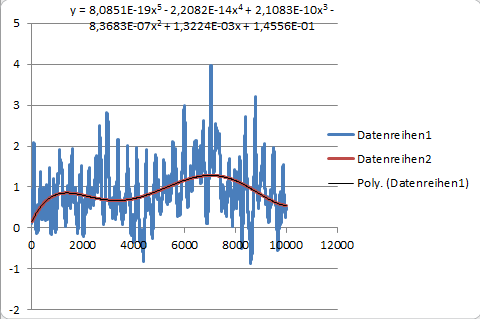 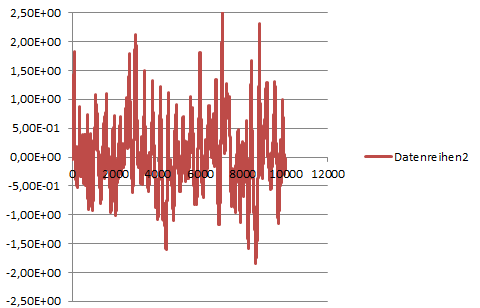 S5: not Cu plated, used
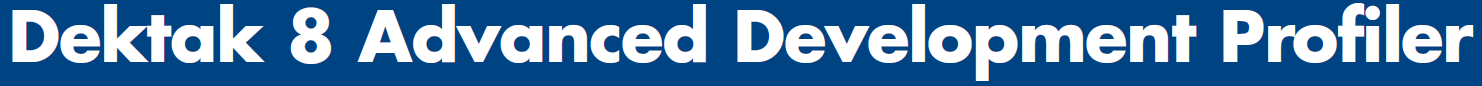 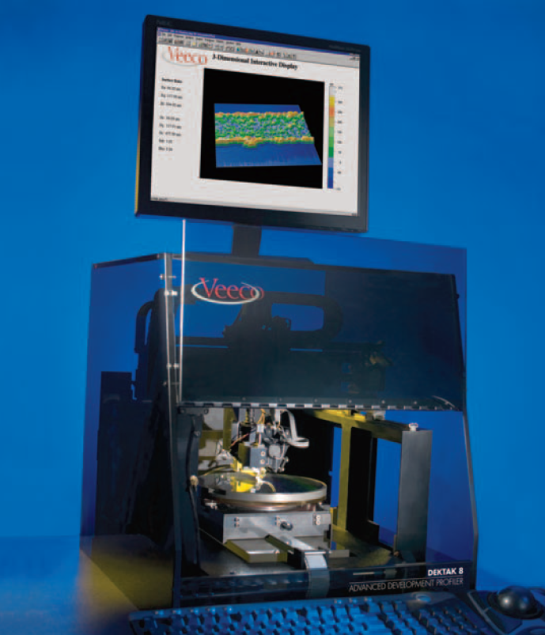 Roughness


Peak-to-valley height
2017/11/02
LINAC, S. Mickat